WELCOME BACK
MATH 10 STUDENTS
INTERPRETING AND SKETCHING GRAPHS
Math 10 – RELATIONS AND FUNCTIONS
Students are expected to:
interpret and explain the relationships among data, graphs, and situations.
Specific Outcomes:
Graph, with or without technology, a set of data, and determine the restrictions on the domain and range.
Explain why data points should or should not be connected on the graph for a situation.
Describe a possible situation for a given graph.
Sketch a possible graph for a given situation.
Determine, and express in a variety of ways, the domain and range of a graph, a set of ordered pairs, or a table of values.
OPENING ACTIVITY
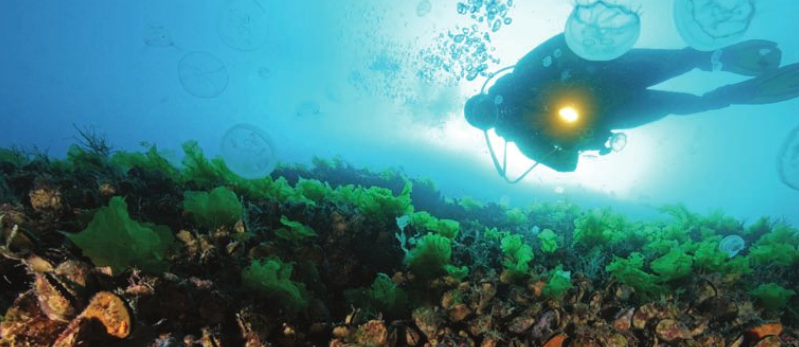 QUICK INFO
Rene Descartes – a French mathematician who developed the Cartesian or Analytic geometry, which uses algebra to describe geometry.
Analytic Geometry – is a branch of Algebra that is used to model geometric objects – points, straight lines, and circles.
Cartesian Analytic Geometry – is geometry in which the axes x=0 and y=0 are perpendicular.
http://www.mathsisfun.com/data/cartesian-coordinates.html
More at…
PROPERTIES OF GRAPH
CLASS ACTIVITY
Let’s take some examples!!!
[Speaker Notes: SOLUTION
a) Bag C is most expensive because it is represented by the highest point on the graph and the vertical axis represents cost. It costs $7.00.
b) Bag B has the least mass because it is represented by the point on the graph farthest to the left and the horizontal axis represents mass. The mass appears to be 500 g.
c) Bags D and E have the same mass because the points that represent them lie on the same vertical line and it passes through 1800 on the Mass axis. The mass is 1800 g.
d) Bags A and E cost the same because the points that represent them lie on the same horizontal line and it passes through 4 on the Cost axis. The cost is $4.00.
e) Bag D has the better value for money because it has a greater mass than bag C and costs less than bag C.]
Graphing Technology - HOW
HOW TO CLEAR ALL THE MEMORY
2nd +
Select down to # 7, then press ENTER.
Select # 2, then press ENTER.
Graphing Technology - HOW
HOW TO CLEAR ALL DATA ENTRIES
2nd  +
Select down to # 3, then press ENTER.

HOW TO CLEAR ALL LISTS ENTRIES
2nd  +
Select down to # 4, then press ENTER.
OR
1) STAT, scroll down to #4, then press ENTER.
Graphing Technology - HOW
HOW TO EDIT LIST ENTRIES
STAT, select #1 then edit data values.

HOW TO CLEAR LIST ENTRIES
STAT, scroll up, select data list you want to clear. Make sure the cursor is on L1 for example.
Press CLEAR.
GRAPHING TECHNOLOGY - HOW
SCATTER PLOT GRAPH
Data: 
(L1, L2)
{(500, 2), (900, 4), (1600, 7), (1800, 5.5), (1800, 4)}

Using STAT PLOT Function
1) Enter the data on the lists.
2) 2nd Y= press 1, turn ON (press ENTER), select TYPE using arrow down then hit ENTER (# 1), select which lists you stored your data (L1, L2)
3) Check the WINDOW. (What should be the window size?)
4) Hit GRAPH.

Watch and learn at:
http://www.youtube.com/watch?v=BdUJxrqpdUA
http://www.dummies.com/how-to/content/how-to-plot-twovariable-data-on-the-ti84-plus.html
[Speaker Notes: Window should be: 
y min value = -1		x min value = 0	
y max value = 7		x max value = 2000
y scale = 1			x scale = 200]
GRAPHING TECHNOLOGY - HOW
BROKEN – LINE GRAPH
Data: 
(L3, L4)
{(0, 1), (30, 1.75), (80, 1.75), (90, 0)}

Using STAT PLOT Function
1) Enter the data on the lists.
2) 2nd Y= press 1, turn ON (press ENTER), select TYPE using arrow down then right hit ENTER (# 2), select which lists you stored your data (L3, L4)
3) Check the WINDOW. (What should be the window size?)
4) Hit GRAPH.
[Speaker Notes: Window should be: 
y min value = -2		x min value = 0	
y max value = 2.5		x max value = 110
y scale = 0.25		x scale = 10]
[Speaker Notes: Let the students write their graphing calculator commands.]
EXAMPLE 3
Media File on the CD.
HOMEWORK
IN YOUR NOTEBOOK, answer # 3-6 on page 281.
PRACTICE EXERCISES
IN YOUR NOTEBOOK, answer # 7-18 on pages 282-283.
Explore!!!
http://www.mathsisfun.com/data/graphs-index.html
http://www.shodor.org/interactivate/activities/GraphSketcher/
http://www.mathsisfun.com/data/cartesian-coordinates.html
http://www.mathsisfun.com/data/data-graph.php
TO PONDER!
This Month – Graph Poster
	In a group of 5, you are going to make a poster that will present a story that can be graphed to show a function. Make sure your x and y values can be measured in quantities.


Unit Project
	With a partner, you are going to present a poster of an object based from different equations and their corresponding graphs based from what you have learned from Chapter 5-7.
Note:
No power point slides for 5.4 & 5.5. We will discuss the examples of the textbook.
Make sure you bring your graphing calculator everyday.
There will be quiz after 5.5 and Chapter test after 5.6 and 5.7.
Make sure you explore the websites that I wrote on the Chapter 5 slides.
By the end of this chapter, you must enhance or improve your graphing skills, with or without the aid of the technology. It’s a part of your learning and skills that you should acquire.

ASSESSMENTS
Opening Class Activity (5.3)
Notes / Homework
Quiz 1 (After 5.5)
Chapter Test (After 5.7)
Graph Poster (Deadline: 3:00 PM February 28, 2014)